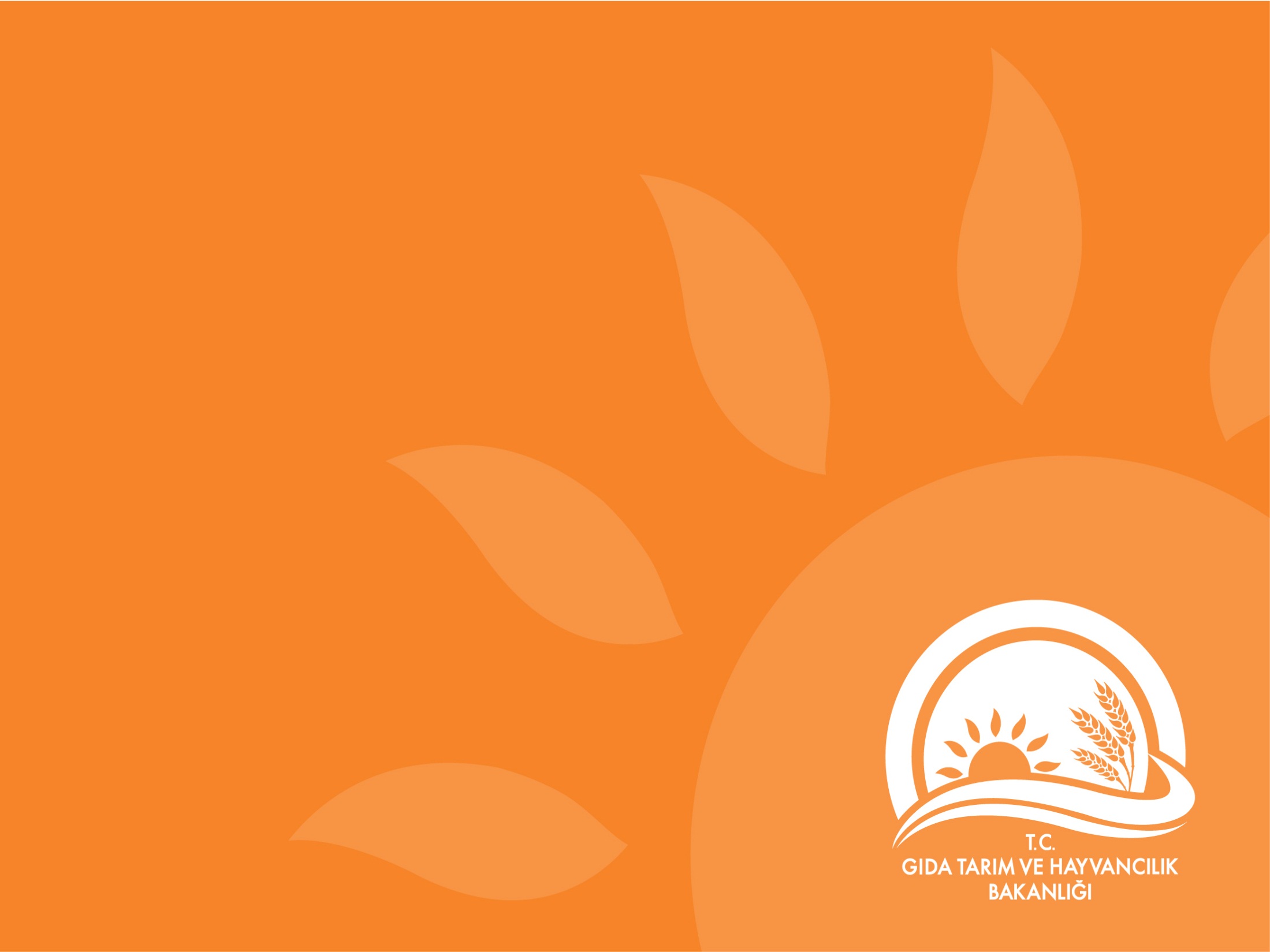 T.C.GIDA TARIM VE HAYVANCILIK BAKANLIĞITARIM REFORMU GENEL MÜDÜRLÜĞÜIPARD II Danışmanlık TedbiriDr.İbrahim MUTLUAB Yapısal Uyum Yönetim Otoritesi
IPARD II Programı Danışmanlık Hizmetleri Tedbiri
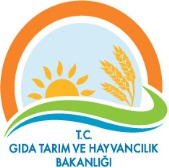 AMAÇ

Kırsal alanlardaki çiftçilere, orman sahiplerine ve KOBİ'lere;

IPARD programının aracılığıyla, işletmelerinin veya işlerinin sürdürülebilir yönetiminin, ekonomik ve çevresel performanslarının iyileştirilmesi  konularında yardım etmek

Sunulan danışmanlık hizmetinin kalitesini ve etkililiğini arttırmak ve bilgilerinin güncel tutulması için danışmanların eğitiminin teşvik  edilmesi
2 / 18
IPARD II Programı Danışmanlık Hizmetleri Tedbiri
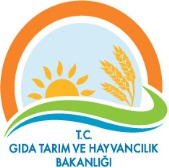 Öncelik, IPARD programını kullanacak olan küçük ve orta ölçekli çiftçilere ve kırsal mikro işletmelere yardımcı olmaktır. 

IPARD Programı'nda danışmanlık hizmeti sağlanacak uygun tedbirler, sektörler ve proje büyüklükleri tanımlanacaktır.

Nihai Faydalanıcılar

Kamu danışmanlık hizmet birimleri, sektör kuruluşları (ziraat odaları gibi), kalkınma ajansları, STK'lar, belediye meclisleri gibi danışmanlık hizmeti sağlayan kurum ve kuruluşlar

Tedbirden faydalanamayacak olanlar: özel danışmanlık hizmeti veren kurum ve kuruluşlar

Kırsal alanlardaki çiftçilere / orman sahiplerine / KOBİ'lere ücretsiz danışmanlık hizmeti
3 / 18
IPARD II Programı Danışmanlık Hizmetleri Tedbiri
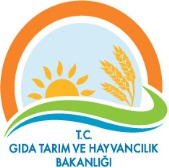 Danışmanlık Hizmeti Sağlayacaklar için Koşullar

Danışmanlık hizmeti verecek olan kurum ve kuruluşlar, danışmanlık hizmeti verdikleri alanlarda danışmanlık deneyimi ve güvenilirlik ile düzenli eğitim alan, kalifiye personele sahip olma şeklinde uygun kaynaklara sahip olmalıdırlar.

Danışmanlık hizmeti verecek kurum veya kuruluşların personeli düzenli olarak eğitilmelidir.
4 / 18
IPARD II Programı Danışmanlık Hizmetleri Tedbiri
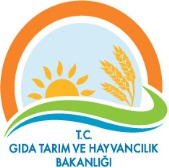 Uygun Faaliyetler

Grup danışmanlığı; 

IPARD programına yönelik proje başvurularının hazırlanması ve proje uygulanması konularında (ödeme talep paketinin hazırlanması gibi) danışmanlık yapmak;

Danışmanların eğitimi.
5 / 18
IPARD II Programı Danışmanlık Hizmetleri Tedbiri
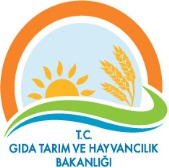 Uygun Faaliyetler-Detaylar

IPARD Programında danışmanlık hizmeti sağlanacak tedbirler, sektörler/proje büyüklükleri vb.. detaylar tanımlanmalıdır;

Çiftçiler veya mikro ve küçük işletmeler için grup danışmanlık hizmetleri; tarımsal işletmelerin, orman işletmelerinin veya KOBİ’lerin, mikro ve küçük işletmelerin ekonomik, tarımsal ve çevresel performanslarını kapsayabilir;

Grup danışmanlığında, IPARD programında desteklenen sektörlere öncelik tanınır; 

Danışmanların eğitimi, danışmanlık verilen alanlarla ilişkili olmalıdır.
6 / 18
IPARD II Programı Danışmanlık Hizmetleri Tedbiri
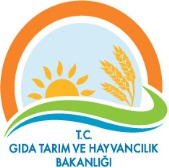 İdari Prosedür

IPARD Ajansı, danışmanlık hizmeti sunan belirli kurum ve kuruluşlarla bir sözleşme imzalayacaktır. Ödemeler, gerçekleştirilen hizmetlere dayalı ödeme talepleri bazında düzenli olarak yapılacaktır. 

Danışmanlık hizmeti sağlayıcılara, kamu ihalesi yoluyla seçilen bir eğitim sağlayıcısı tarafından eğitim desteği verilecektir.

Bu tedbirle hazırlanan belgeler, diğer IPARD tedbirleri altındaki genel masraf desteğinden faydalanamazlar. IPARD Ajansı tarafından ilgili çapraz kontrol mekanizması oluşturulmalıdır.
7 / 18
IPARD II Programı Danışmanlık Hizmetleri Tedbiri
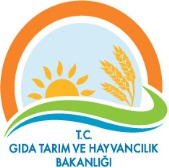 Ödeme Düzeyleri

%100 (%85’i AB katkısı)
Grup danışma toplantısı / IPARD proje başvurusu / IPARD ödeme talebi başına sabit ödeme oranları verilmelidir.
Proje başvurusu / ödeme talep paketi ödemelerinin miktarı, tedbirlere, sektörlerin türüne / desteklenen proje büyüklüğüne göre IPARD programında uygun şekilde belirlenmelidir.
Ödeme düzeyi daha küçük ve / veya orta ölçekli projelere göre ayarlanmalıdır.

IPARD programıyla ilgili danışmanlık hizmetlerinin ödeme oranları iki bileşen içerecektir:
Hazırlanan her proje başvurusu / ödeme talebi için temel oran;	 
IPARD Ajansı'na sunulan ve uygun görülen her proje başvurusu / ödeme talep paketi için üstüne eklenen oranlar.
8 / 18
IPARD II Programı Danışmanlık Hizmetleri Tedbiri
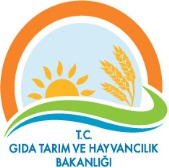 Projenin Adı: «IPARD II Programı Danışmanlık Hizmetleri Tedbiri İçin Kapasite Kullanım Projesi» Bu proje Katılım Öncesi Yardım Aracı IPA  altında finanse edilmiştir.
Projenin Uygulanacağı İller: 42 IPARD İli
Projenin Genel Amacı: Düşük gelirli küçük faydalanıcıların IPARD programına müracaat edebilmelerine yönelik ücretsiz proje hazırlama danışmanlık hizmetinin verilmesinin sağlanması amacıyla kamu ve sivil toplum kuruluşlarında danışmanlık kapasitesinin oluşturulması. 
Proje İhale Makamı: Merkezi Finans ve İhale Kurumu (CFCU)
Projenin Bütçesi:769.000 €  AB Katkısı ve 257.000 € TC Katkısı (Toplam 1.026.000 €)
9 / 18
IPARD II Programı Danışmanlık Hizmetleri Tedbiri
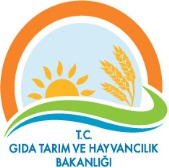 Bu proje kapsamında gerçekleştirilecek faaliyetler;

Şu anki danışmanlık hizmetlerinin durumunun analizi yapılması
Danışmanlık konusunda kamu kurumlarının ve kamu kurumları yanısıra sivil toplum kuruluşları ile özel sektörün de etkin olduğu ülkelere yapılacak çalışma ziyaretlerinin gerçekleştirilmesi
IPARD II programında yer alacak «Danışmanlık Hizmetleri» fişinin revizyonunun yapılması
Tarımsal danışmanlık hizmetlerinin kapasitesinin geliştirilmesi için ihtiyaç analizinin yapılması
Eğitim programlarının planlanması ve gerçekleştirilmesi
Eğitim materyallerinin ve promosyon malzemelerinin basımı ve dağıtılması

Bu proje;
Kick off, açılış ve kapanış toplantılarını da içerecektir.
10 / 18
IPARD II Programı Danışmanlık Hizmetleri Tedbiri
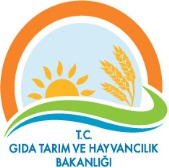 Eğitim programı ile gerçekleştirilecek faaliyetler;
Eğitim programı ile kamu (Eğitim, Yayım ve Yayınlar Dairesi Başkanlığı) ve Sivil Toplum Kuruluşlarından toplam 470 personelin danışmanlık hizmeti kapasitelerini oluşturulması için birisi 3 gün diğer 4 gün süreli 2 adet modül eğitim verilmesi.
Bu eğitimin sonucunda katılım belgesi ya da sertifika verilmesi
İlk modül eğitim çapraz uyum, gıda güvenliği, bitki ve hayvan sağlığı, kamu sağlığı ve hayvan refahı konularında AB standartları ve ulusal standartlarla ilgili eğitimleri içerecektir.
İkinci modül eğitim ise, IPARD projesi, iş planı ve ödeme talep paketi hazırlama ile ilgili olup eğitim sonunda proje hazırlama simülasyonu gerçekleştirilecektir.
11 / 18
IPARD II Programı Danışmanlık Hizmetleri Tedbiri
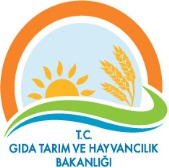 Projenin kapsamında;
Projenin ve IPARD Programında yer alan Danışmanlık Hizmetleri Tedbirinin hazırlanması eş zamanlı olarak gerçekleştirilecek ve 
Proje sonlandıktan sonra;
Tedbirin akredite olmasını takiben eğitim alan danışmanlar, küçük çiftçilere ücretsiz proje hazırlama desteği verecek ve hazırlayacakları projeler kapsamında bağlı bulundukları kurumlara tedbir bütçesinden ödeme yapılacaktır.
12 / 18
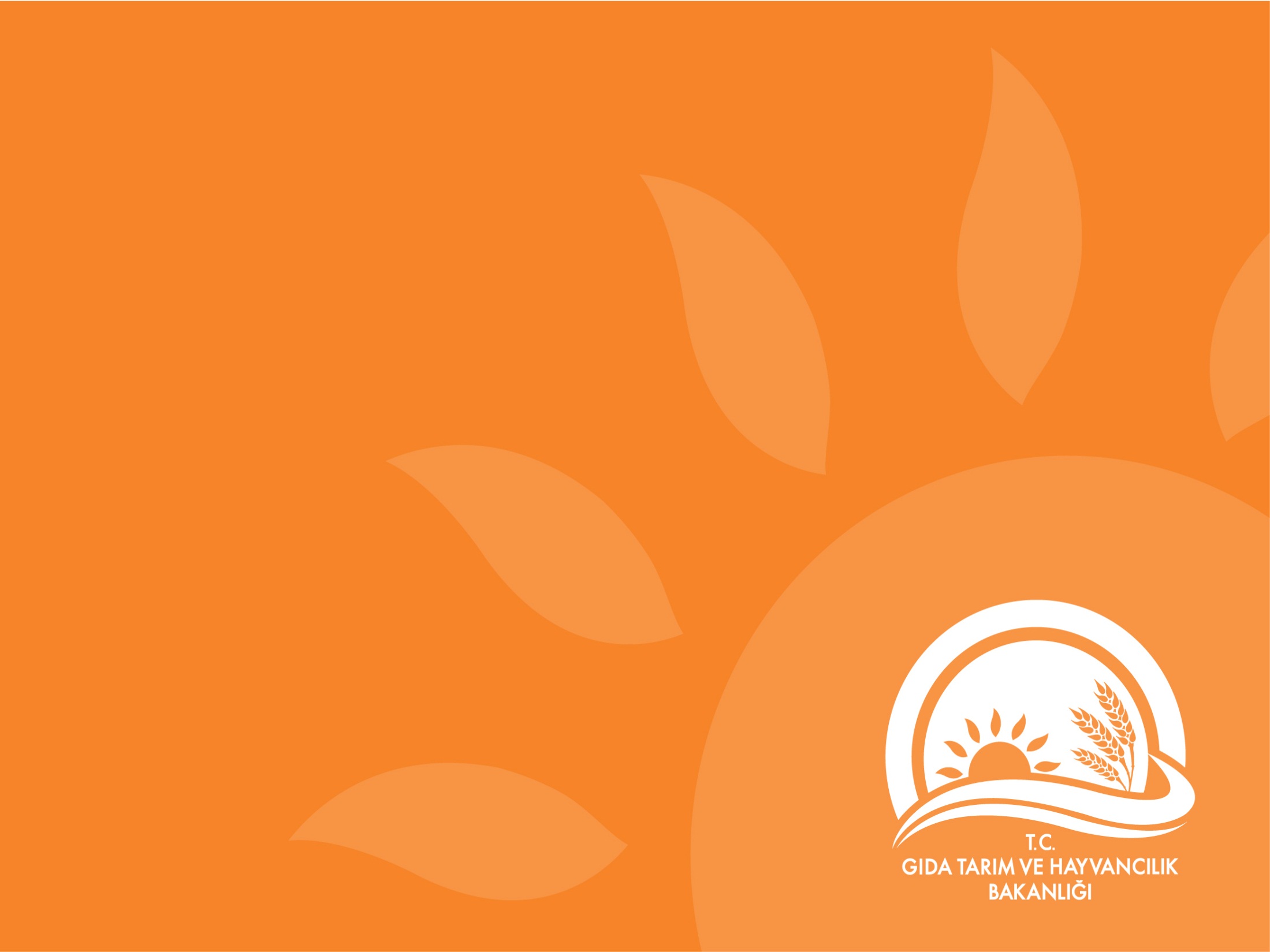 ARZ EDERİM